The service of DiCOS Apps
ASGC
Tsung-Hsun Wu
The Category of DiCOS app
DiCOS Apps:
   1. Bio-Apps:
        cryoSPARC version, 2, 3, 4 (1080 ti, p100, rtx 3090) .
        Relion version, 3, 3.1, 4-beta (1080 ti)
        AlphaFold (v100, A100) and RoseTTAFold. (1080 ti)
        Dynamo, IMOD, EMAN2, cisTEM, Jupyter CryoCare.. Etc.
    2. Phys-Apps
        Deepmd-kit, MAML, PyRoot, Paraview, Ovito, Qiskit.
    3. Machine-learning-Apps:
        Jupyter-Lab (PyTorch, Tensorflow) (cpu, 1080ti, v100, A100, rtx3090), Triton
https://dicos.grid.sinica.edu.tw/dockerapps/
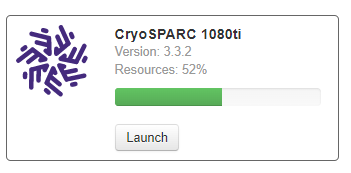 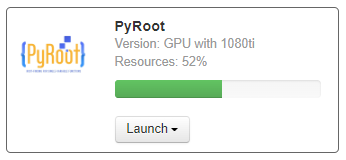 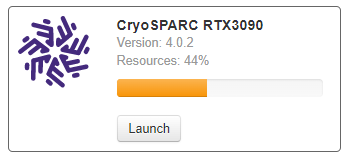 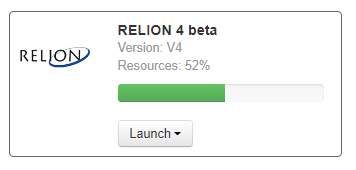 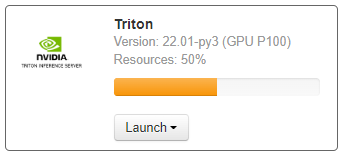 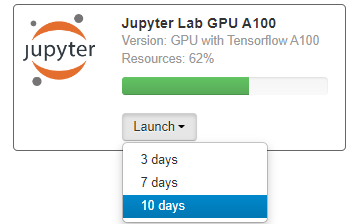 The path of Disk Space
All user:
   /dicos_ui_home/{user} (UI) 
cryoEM group:
   /activeEM/data/{group}/{user} 
NSTCCore group:
   /ceph/work/{group}/{user}
   /ceph/project/{group}/{user}
Example 1.1 (Open a Jupyter RTX 3090)
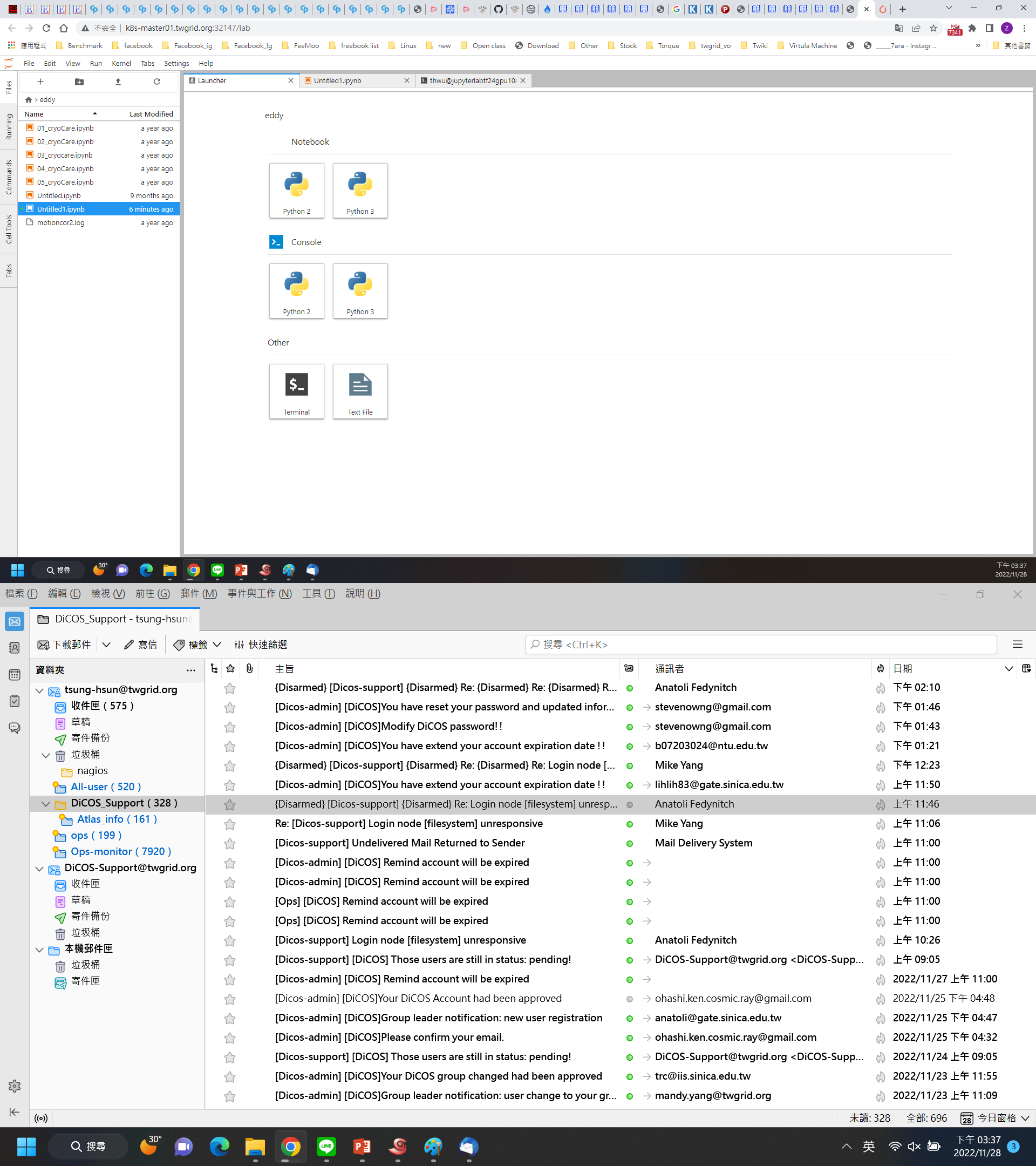 Example 1.2 (Open a Jupyter RTX 3090)
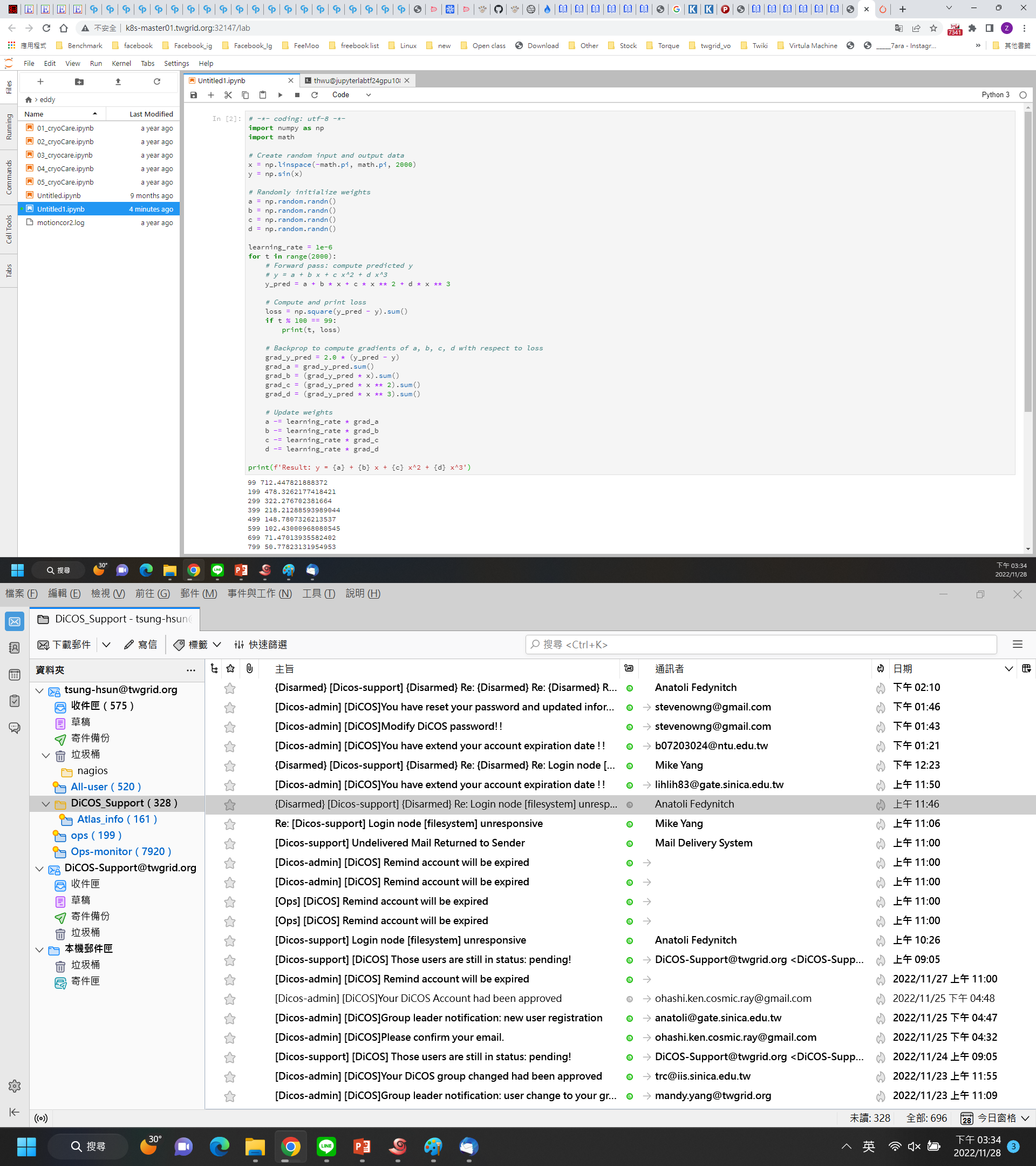 Example 1.3 (Open a Jupyter RTX 3090 with terminal)
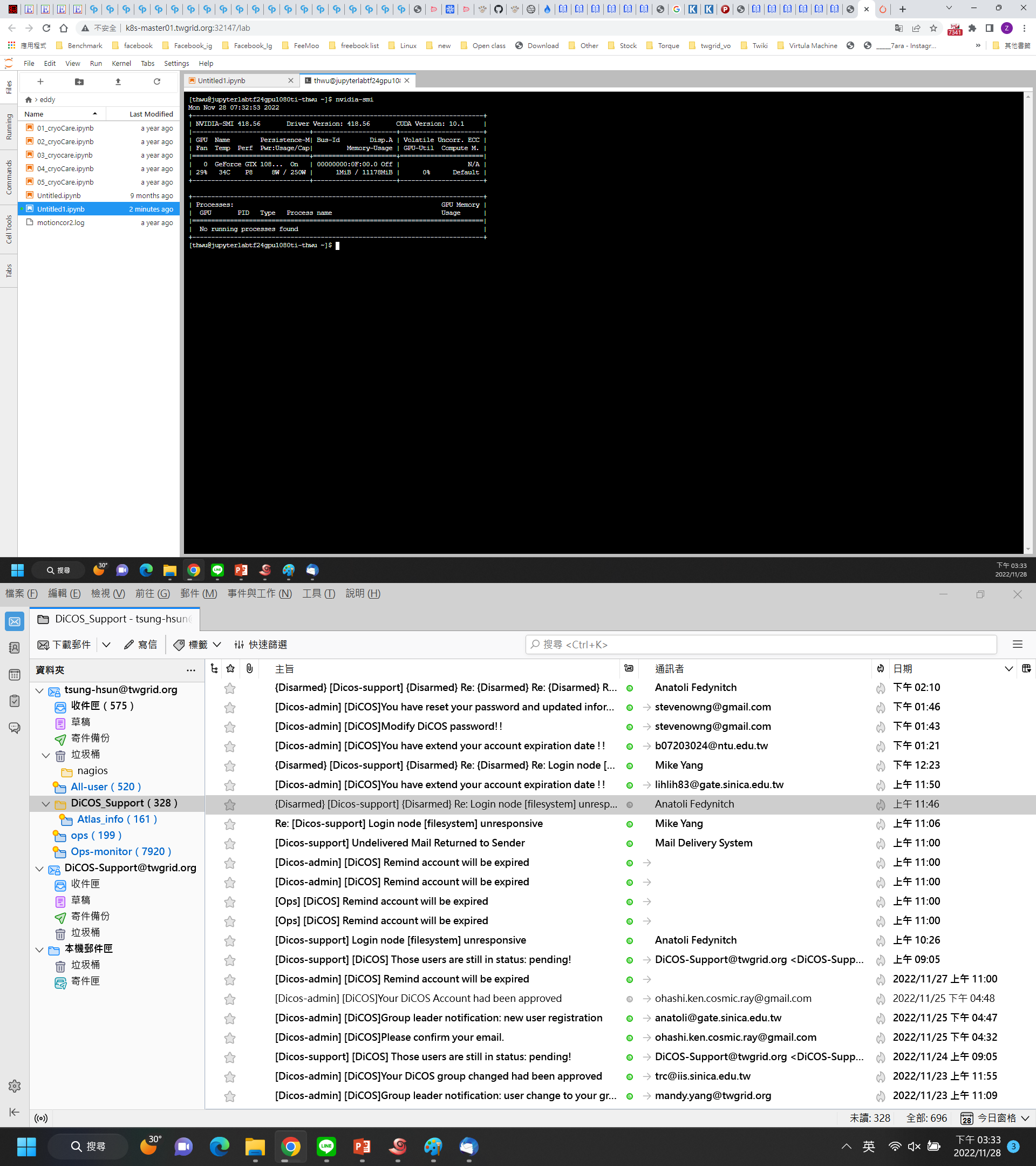 Example 2. (Open a QisKit app)
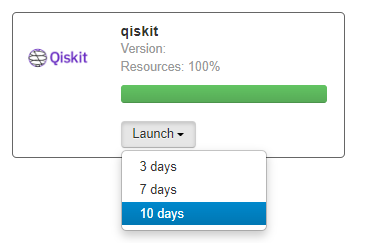 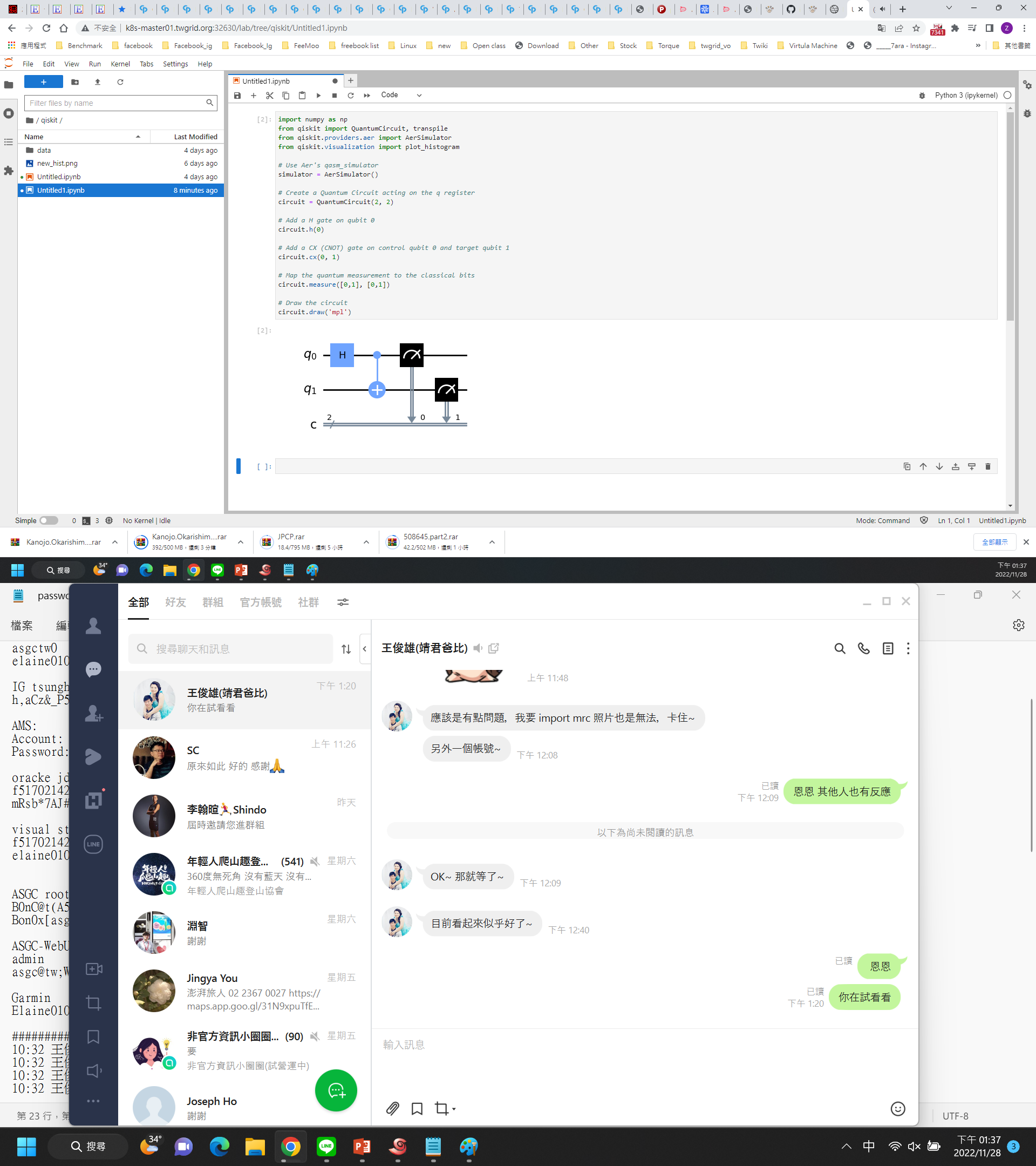 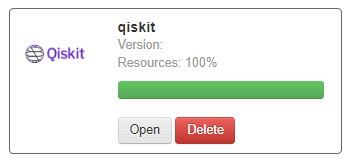 Shift + Enter
Example 3. (Open a Relion 4-beta app)
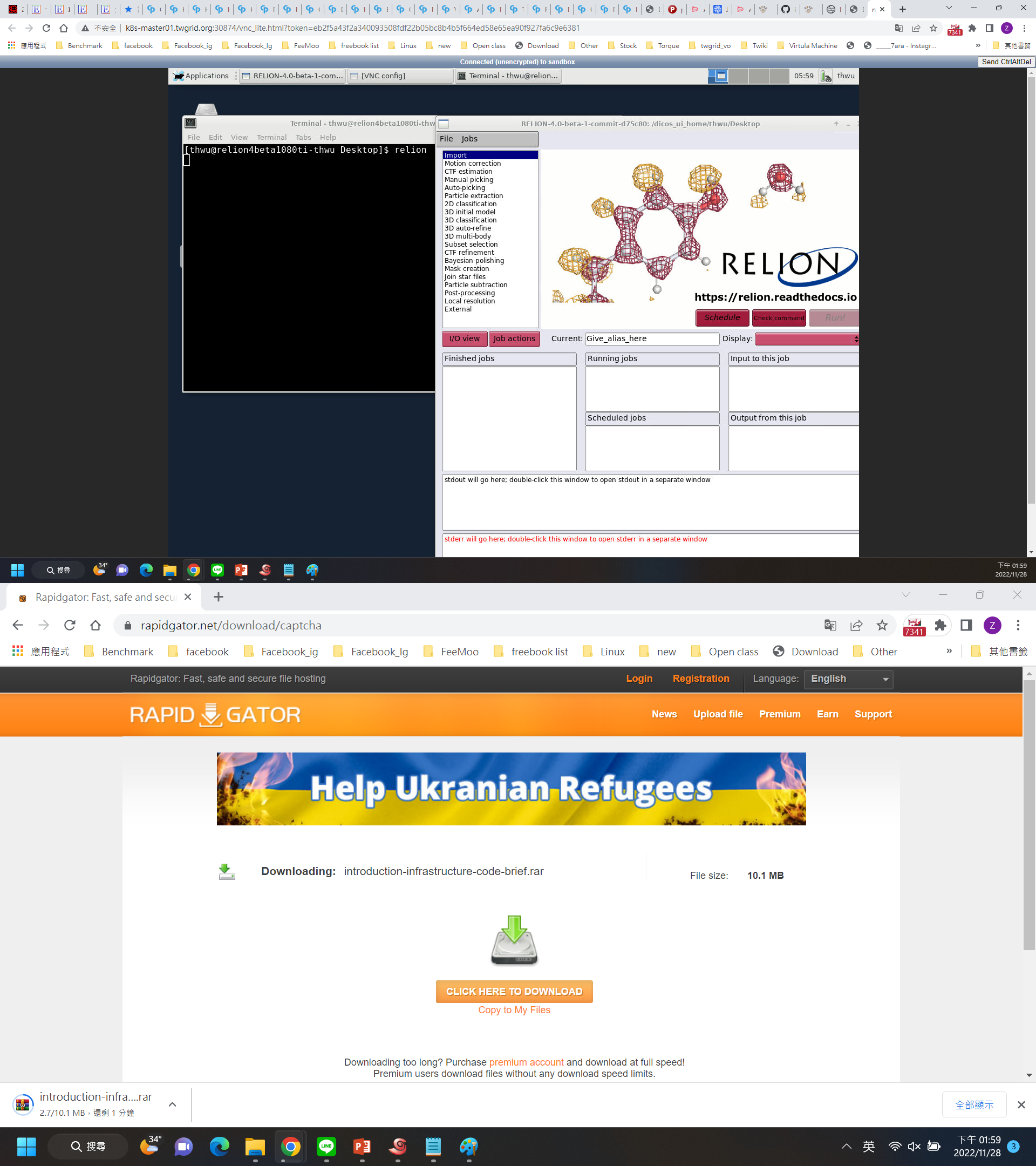 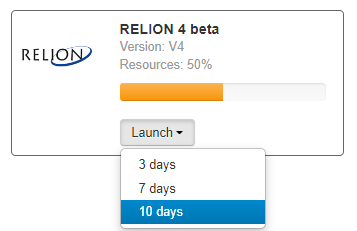 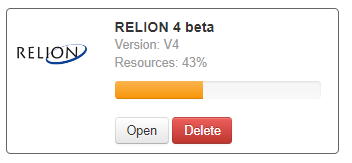 Upload and Download your data
Download FileZilla Client
Host (主機): dicos-ui.grid.sinica.edu.tw
Account (使用者名稱): account
Password (密碼): password
Port (連接埠): 22
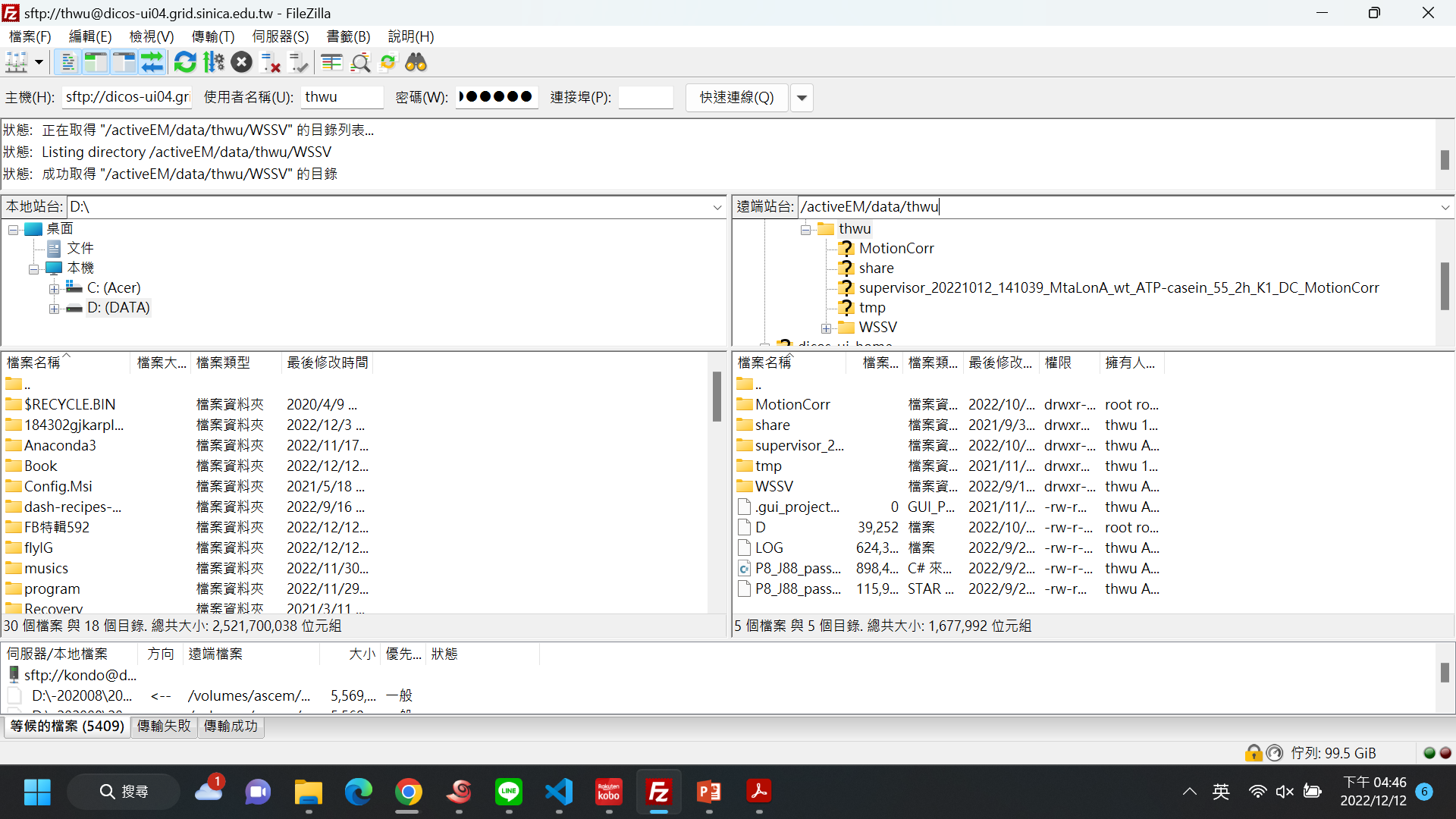 Thanks & Questions and Answers.

 DiCOS Support E-Mail: DiCOS-Support@twgrid.org